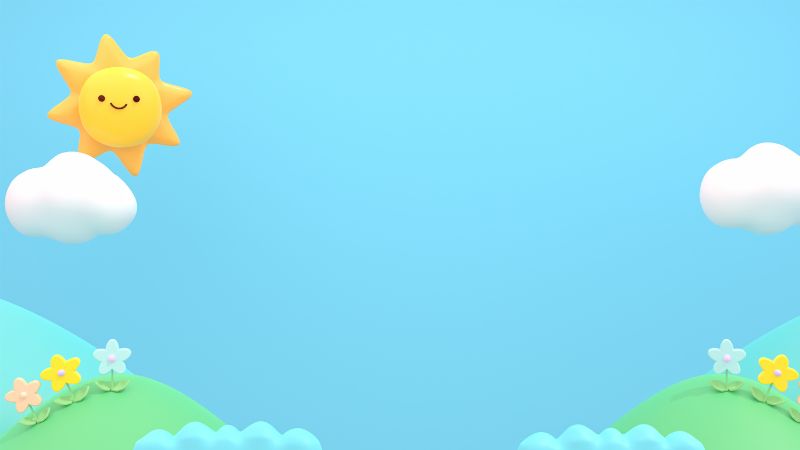 ỦY BAN NHÂN DÂN HUYỆN AN LÃO
TRƯỜNG TIỂU HỌC QUANG TRUNG
Toán
Bài 18: Ôn tập phép cộng, phép trừ trong phạm vi 10 (Tiết 1)
Giáo viên: Nguyễn Thị Thu Huyền
Năm học: 2024 -2025
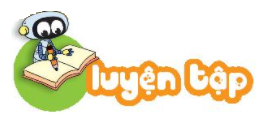 1
Tính nhẩm
2 + 1 		3 + 6			4 + 5
   5 + 2		8 + 0			3 + 7
=3
=9
=9
a)
=7
=8
=10
3 – 1 		9 – 6 		10 – 4 
   4 – 2		8 – 0 		  6 – 3
=2
=6
b)
=3
=2
=8
=3
2
Số
a)           ?
?
+ 3              - 4         + 6
?
5
?
10
8
4
> ; < ; =
b)                  ?
3         9 – 7
5 + 4         9
8 + 0         9
?
?
?
=
>
<
Những bông hoa nào ghi phép tính có kết quả bằng 5?
3
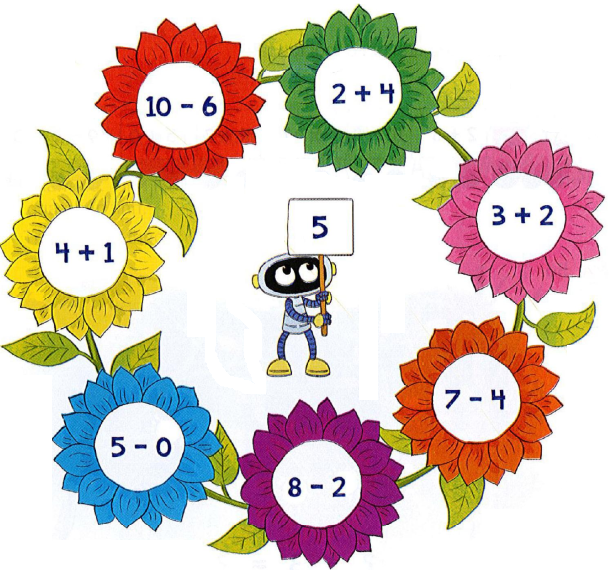 Từ các số dưới đây và các dấu + - = 
Em có thể lập được các phép tính đúng nào?
4
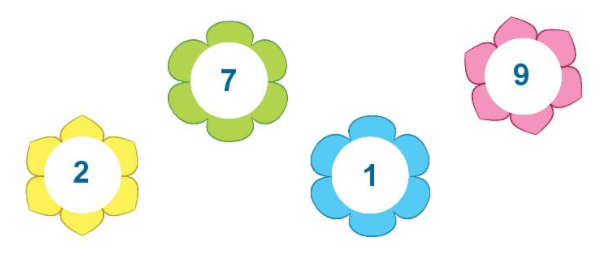 2 + 7 = 9
9 – 2 = 7
7 + 2 = 9
9 – 7 = 2